Blockchain Disruption and Smart Contracts
Author: Lin William Cong	Zhiguo He
Presented by Lewis Luo
September 19, 2018
Topics in Quantitative Finance
Outline
Introduction & Institutional Background
Decentralized Consensus & Information Distribution 
A simple model (Trade & Finance)
A formal mathematical model
Applications
Regulation & Discussion
Conclusion  & Thoughts
What is Blockchain?
Bitcoin – the original blockchain: double-spending, distributed ledger. 

A database system in which parties unknown to each other can jointly maintain and edit in a decentralized manner, with no individual party exercising central control.
[Speaker Notes: Blockchain, a distributed ledger technology managed in a decentralized manner, was first popularized as the technology behind the cryptocurrency Bitcoin. It has since emerged in various other forms, often with the ability to store and execute computer programs.]
What is Smart Contract?
An application of Blockchain

Smart contracts are digital contracts allowing terms contingent on decentralized consensus and are self-enforcing and tamper-proof through automated execution.
[Speaker Notes: Smart contracts can help facilitate exchanging money, property, shares, service, or anything of value in an algorithmically automated and conflict-free way 
What smart contract is NOT?, centralized authority, human-intermediation/execution, “smart”/AI, complete contract. 
Applications in the Financial Industry: Trusted payments Trade finance Trading and exchanges]
Blockchain Features
Decentralized consensus
Safe, robust, cheap, & decentralized. 
Errors, manipulations, & attacks. 


Information Distribution
Record-keepers, incentives, organization & community. 
Privacy, transparency, encryption, & informational  environment.
[Speaker Notes: Decentralized consensus is a description of the state of the world—e.g., whether the goods have been delivered or whether a payment has been made—that is universally accepted and acted upon by all agents in the system. 
Without decentralized consensus, the party providing centralized consensus often enjoys huge market power (for example, a third party with data monopoly).]
Decentralized Consensus
PoW (Proof-of-work)
record keepers who solve complicated cryptographical puzzles in order to validate transactions and create new blocks (i.e., mining) 
PoS (Proof-of-stake)
chosen in a deterministic manner, depends on his/her wealth (i.e., the stake)
Information Distribution
Decentralized consensus requires information distribution among participants in the system. 

Business Privacy
[Speaker Notes: Achieving decentralized consensus requires information distribution among participants in the system.]
Trade-Finance Example
Formal Model Setup
ω ̃: :delivery of service of goods
z˜: decentralized consensus
yk˜: reports; y ≡ {yk˜ }: collection of reports
K ≡ {1, 2, · · · , K} homogeneous
Effectiveness: −Var(ω˜−z˜)



wk: weight non-negative sum to 1
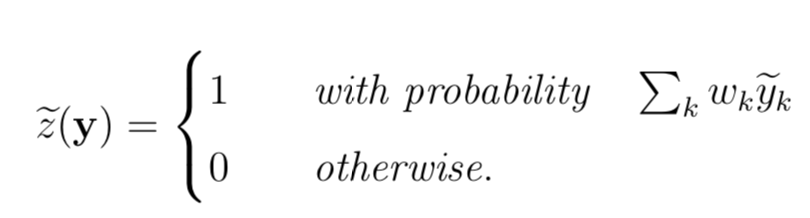 [Speaker Notes: The random variable ω ̃ takes the value of one if the delivery is successful and zero otherwise
Denote the decentralized consensus on ω on a blockchain by z which takes value in {0, 1} as well 
Upon contact, each record keeper k ∈ K submits y􏰐 taking values in {0,1}, yielding a collection of reports y ≡ {y } . 
In reality, the effectiveness depends on the purpose and use of consensus on each specific blockchain 
For illustration, we examine the case where the consensus is given by this formulation
We also assume that wk → 0 as K → ∞, which captures the key concept of decentralization. 
Our results hold for a general z(y), and satisfies that E[Z ̃] is differentiable and increasing in the argument, and takes the value of 0 or 1 when the argument is 0 or 1. This implies that if the reports are all accurate, the consensus reflects the true state of the world.]
Formal Mathematical Model
Reduced-form model:


bk: record keeper k’s benefit 
hk:  cost of misreporting, reputation cost
Information Distribution vs. Quality of Consensus:
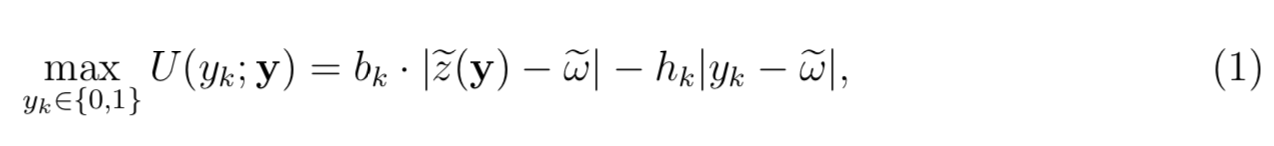 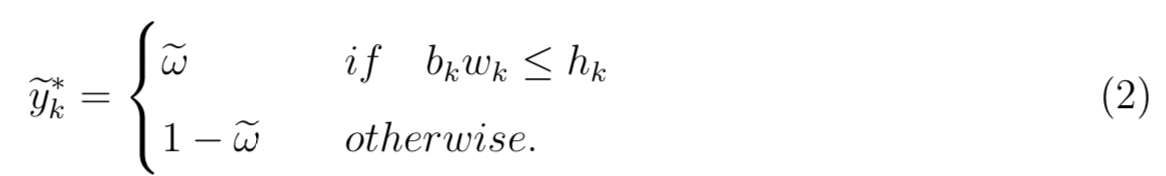 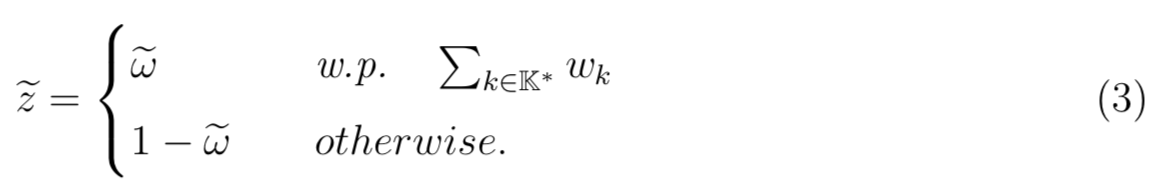 [Speaker Notes: we assume that each risk-neutral record keeper k submits a report of yk to maximize his normalized utility function
The first coefficient bk is record keeper k’s benefit when the wrong consensus is reached; In the second term, hk captures the cost of misreporting.
Each contacted record keeper chooses yk to optimize U, which gives the (1) equation here
The benefit of misreporting is bkwk because it shifts the consensus by wk given other people’s equilibrium strategies, whereas the cost is hk (2)
The equilibrium consensus then is (3)]
Formal Mathematical Model
Quality of Decentralized Consensus:




Conclusion	
Information Distribution vs. Decentralized Consensus
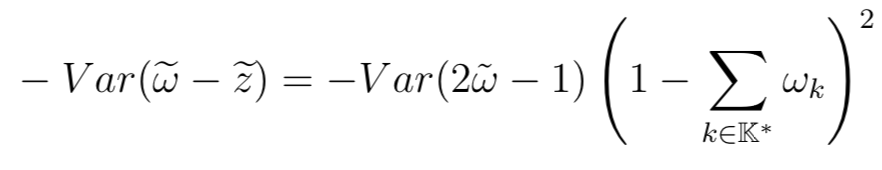 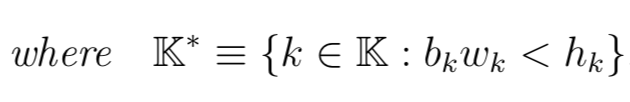 [Speaker Notes: Notice that V ar(2ω ̃ − 1) is independent of K. Therefore, the greater the set K∗, the higher the quality of the decentralized consensus. The greater the degree of information distribution, the higher the quality of decentralized consensus.]
Blockchain Applications in the Financial Industry
Trade Finance
Fail because of not well-known letter of credit
Fail because of worries of timely delivery of goods 
Solutions
Flow of Money
Decentralized ledger better track goods 
Flow of Goods
Trusted Payments
Blockchain Applications in the Financial Industry
Trusted Payments
Bitcoin: a blockchain that is secure and time-stamped to make it tamper-proof;(Nakamoto (2008)) 
Ethereum: the second largest blockchain platform by market capitalization after the Bitcoin blockchain 
Ripple: founded in 2012 to provide global financial transactions and real-time cross-border payments
Blockchain Applications in the Financial Industry
Exchanges and Trading 

Voting

Syndicated loans
Regulatory Measures
Blockchain competition

Regulatory node and design 

Separation of keepers of users 

Blockchain and smart contract design
[Speaker Notes: In practice there are likely to be multiple blockchains which both sellers and buyers can choose, as buyers can always pick the blockchain which offers the best price-adjusted service.
Adding a regulatory node in the blockchain can help regulator monitor the economic behaviors of market participants and reduce tacit collusion.]
Conclusion & Thoughts
Blockchain and Smart Contract 
Decentralized consensus, low-cost, tamper-proof algorithmic execution 
Consensus generation: information distribution vs privacy 
Tradeoffs of consensus generation vs. information distribution 
Future Topics
A robust consensus protocol 
Right incentives for consensus
[Speaker Notes: In this paper we argue that decentralized ledger technologies such as blockchains feature decentralized consensus as well as tamper-proof algorithmic executions, and consequently enlarge the contracting space and facilitate the creation of smart contracts. 
However, the process of reaching decentralized consensus changes the information environment on the blockchain, potentially engendering welfare-destroying consequences by promoting collusion]
Thanks for listening!